Досуг , как одна из форм сотрудничества с семьёй
Сафронова Нэля Владимировна, 
музыкальный руководитель
МБОУ «Новоромановская основная общеобразовательная школа»
ДОСУГ  
удовлетворяет потребности 
в любви, 
познании окружающего мира, самовыражении 
и самоутверждении.
Формы досуга:
Этапы подготовки и проведения праздника:
Цель: выбор темы праздника

Действие:  Приглашение родителей на встречу с педагогами
2. Проектирование
Цель: определение ведущего праздника и его помощников 

Действие: составление сценария и программы действий детей и взрослых
важно
3. Подготовительный
Цель: согласование воспитывающими взрослыми всех вопросов, касающихся организации праздника

Действие: подготовка атрибутов, выбор средств эмоционального воздействия, содействие в освоении литературного и музыкального материала праздника
4. Реализация проекта праздника
Цель: поддержка специалистами родителей и детей в выполнении замысла праздника

Действие: проведение праздника, проявление своих способностей каждым участником праздника
Средства эмоционального воздействия
Музыка
Создаёт общий подъем чувств и  праздничную атмосферу. 
Слово
Несёт эмоциональную информацию
Создаёт словесные образы
Передаёт чувства, настроение и переживание человека.
Игра                                                Способствует развитию мышления, воображения
Воспитывает активность, сноровку
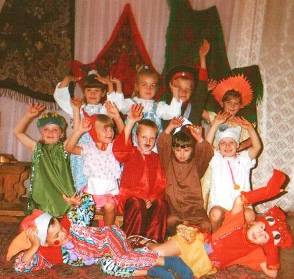 Нет зрителей,
нет актёров,
существует 
		одно -
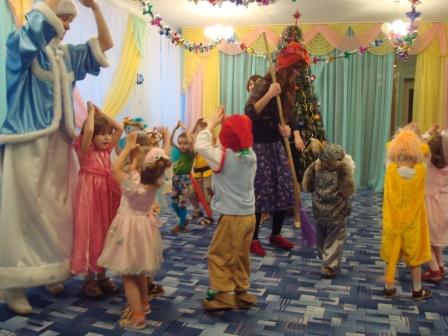 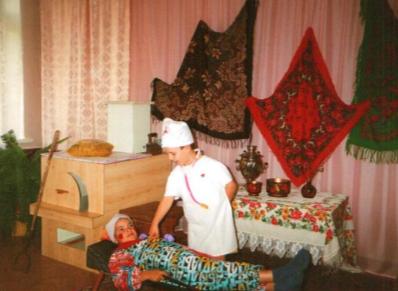 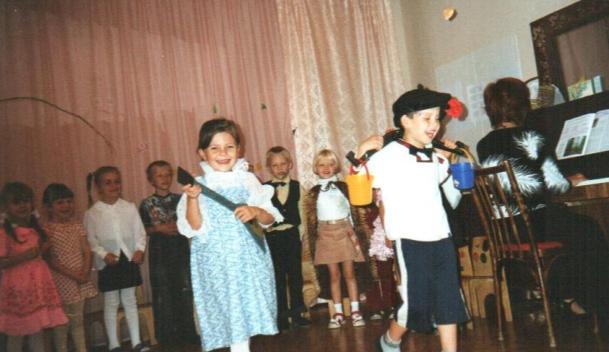 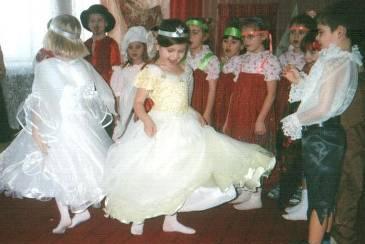 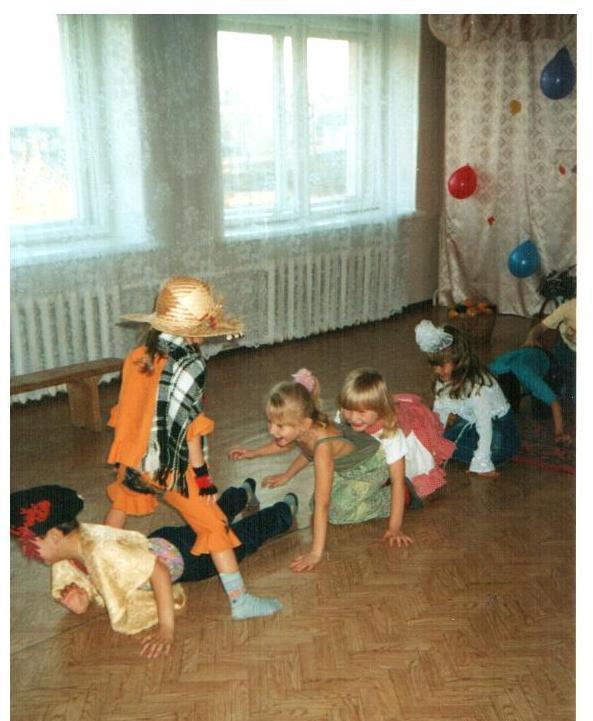 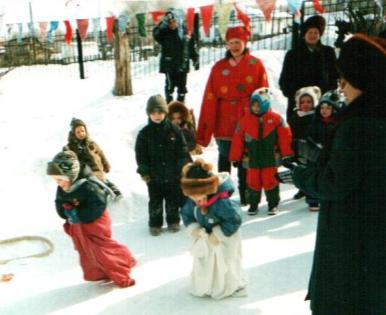 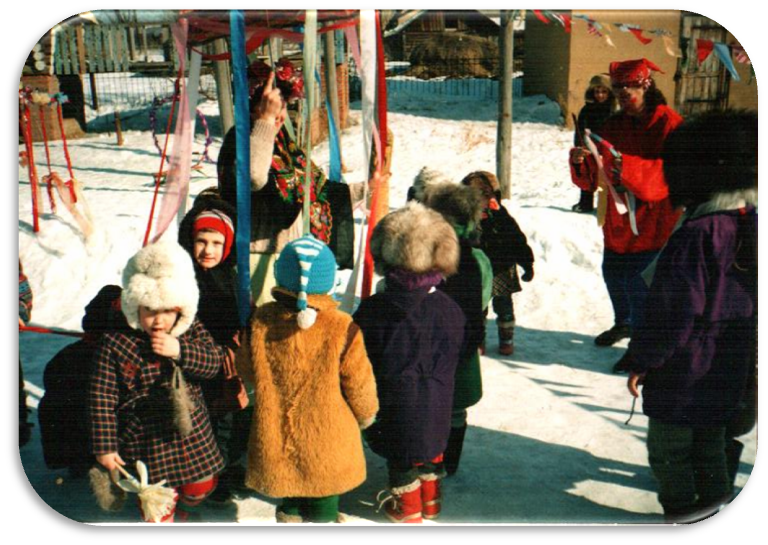 атмосфера 
праздничного 
общения
5. Рефлексивный
Цель: оценка успехов и неудач

Действие: просмотр видеозаписи, беседа с участниками праздника.
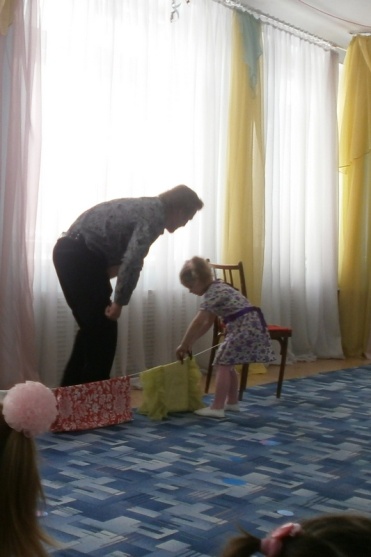 Родители - восстанавливают в душе радость
Педагоги - имеют возможность лучше узнать семьи
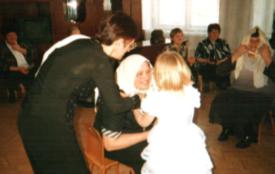 Дети – узнают новое и учатся с уважением , любовью и благодарностью смотреть на своих близких
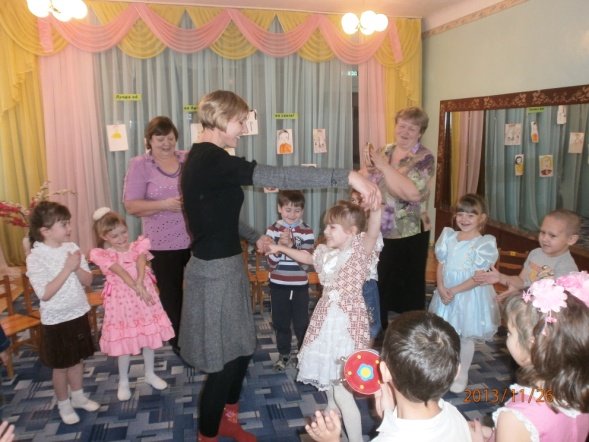 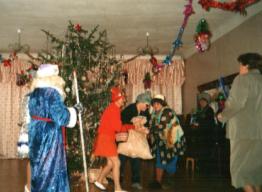 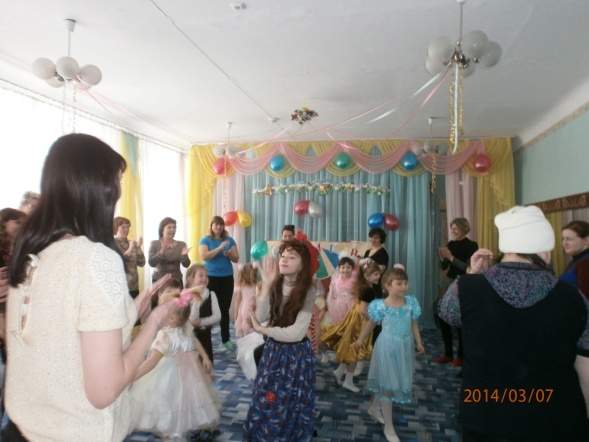 Творческих успехов в организации досуга!